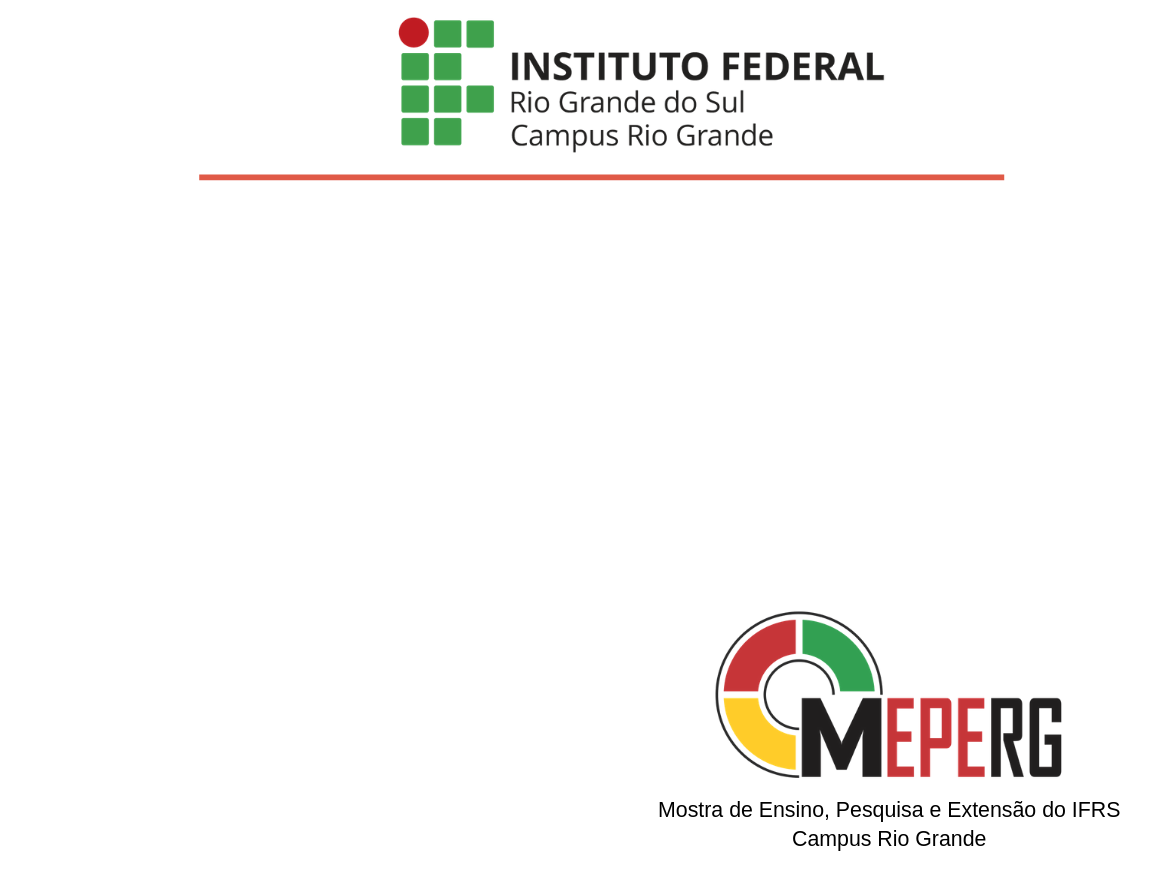 TÍTULO
Autor(es)
Orientador(es)
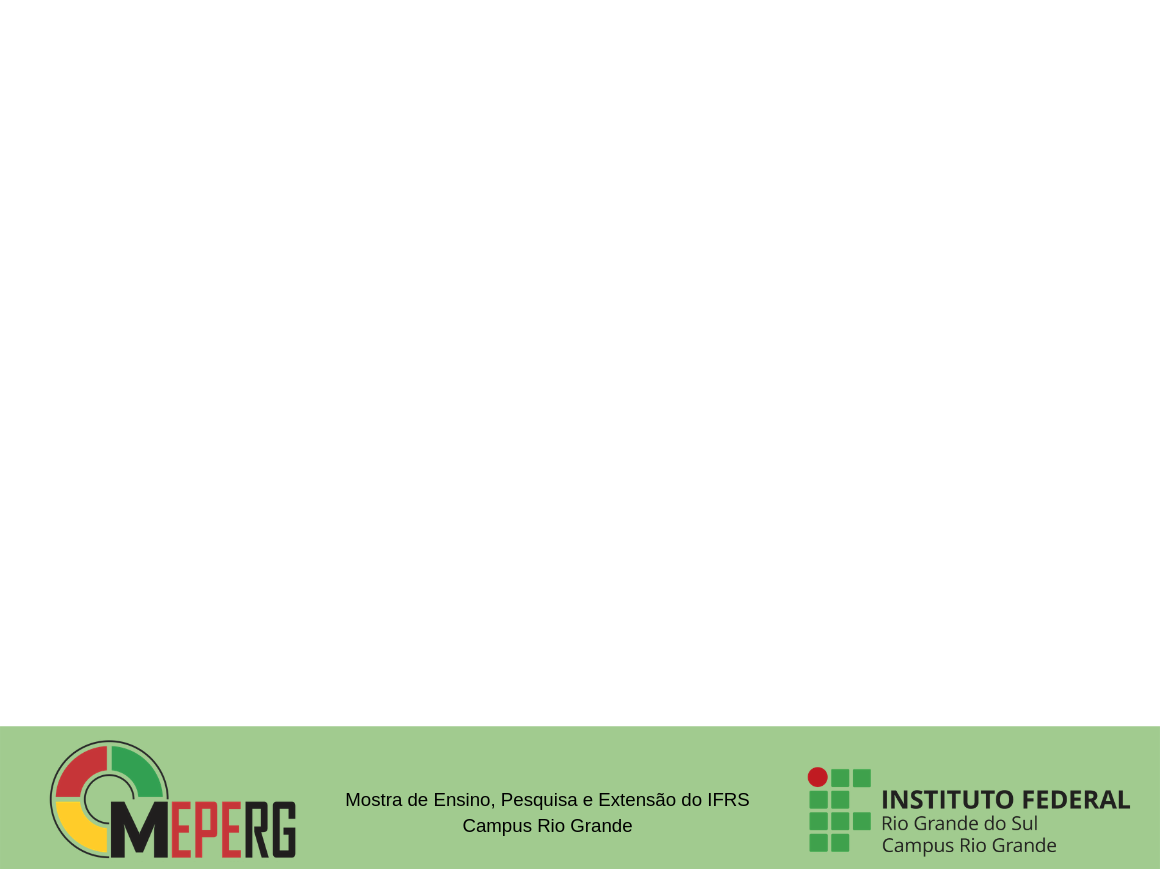 Escreva seu texto aqui Escreva seu texto aqui Escreva seu texto aqui Escreva seu texto aqui Escreva seu texto aqui Escreva seu texto aqui Escreva seu texto aqui Escreva seu texto aqui Escreva seu texto aqui Escreva seu texto aqui Escreva seu texto aqui Escreva seu texto aqui Escreva seu texto aqui Escreva seu texto aqui Escreva seu texto aqui Escreva seu texto aqui Escreva seu texto aqui Escreva seu texto aqui Escreva seu texto aqui Escreva seu texto aqui Escreva seu texto aqui Escreva seu texto aqui Escreva seu texto aqui Escreva seu texto aqui Escreva seu texto aqui Escreva seu texto aqui Escreva seu texto aqui Escreva seu texto aqui Escreva seu texto aqui.